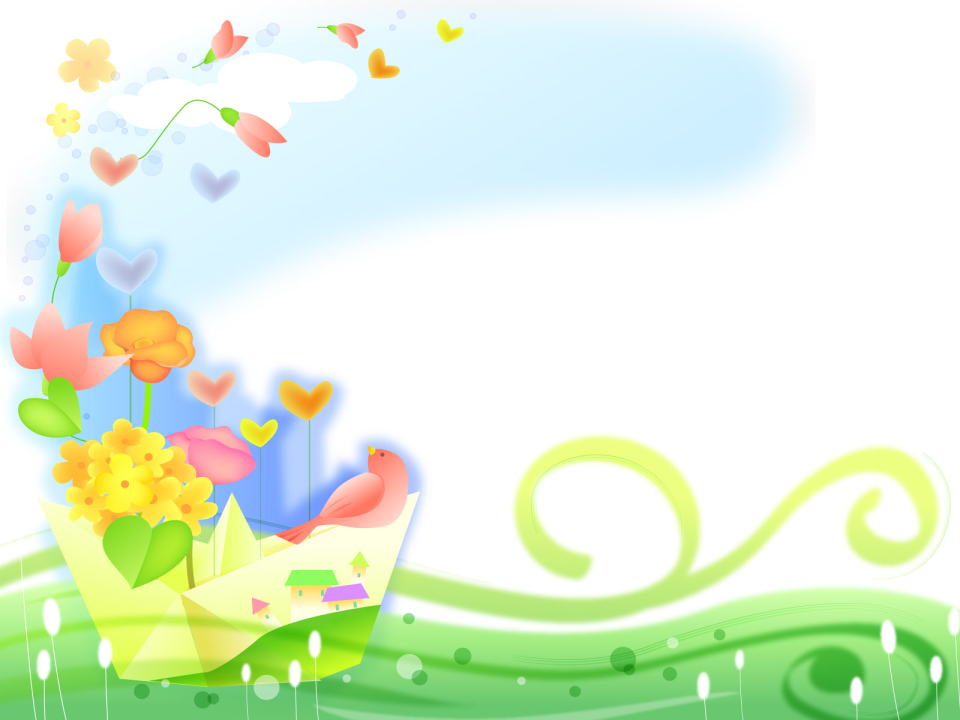 МБДОУ «ЦРР – д/с № 50 «Непоседа» г. Новочебоксарска
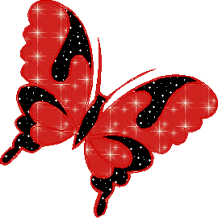 Вторая группа раннего возраста
 «Веснушки»
Творческая мастерская
Автор: Стеньшина Е.В, 
воспитатель
«Солнышко, колоколышко!»
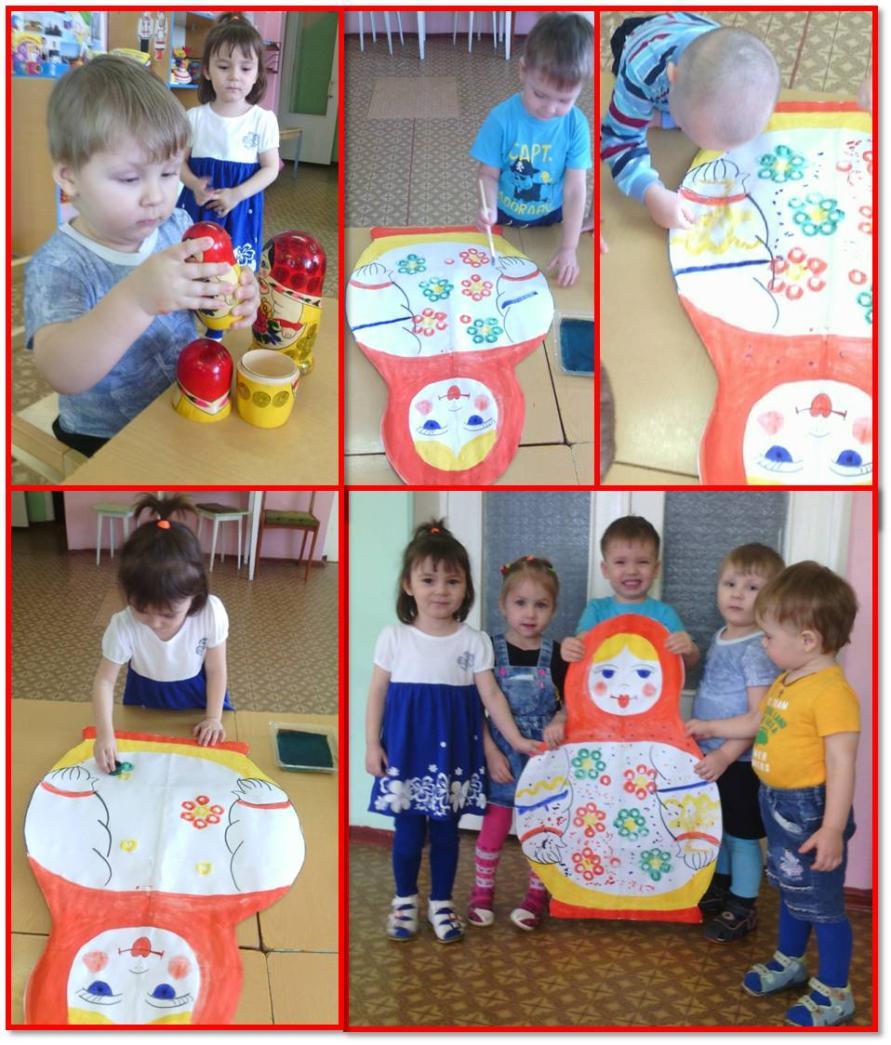 «Матрешка, матрешка, откройся немножко
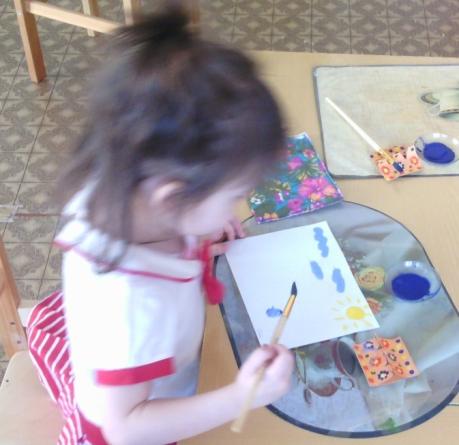 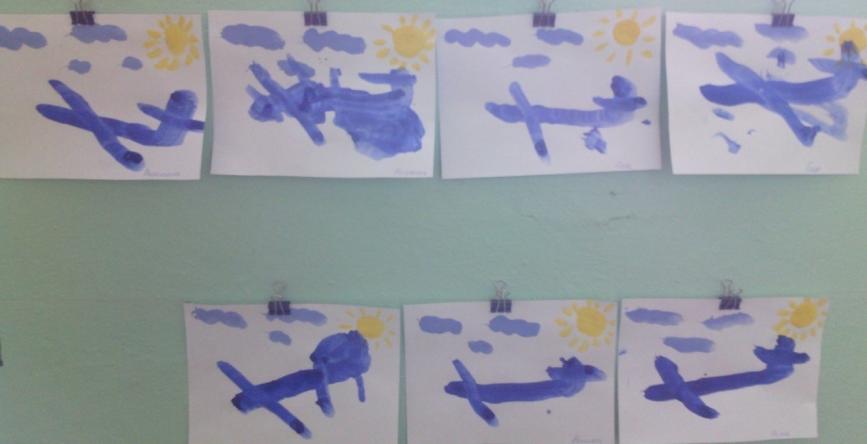 Самолеты
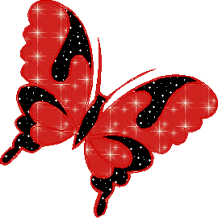 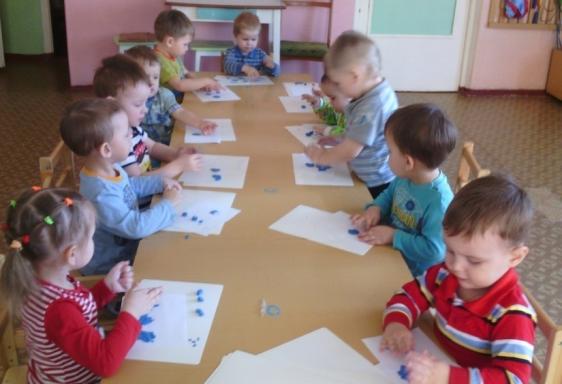 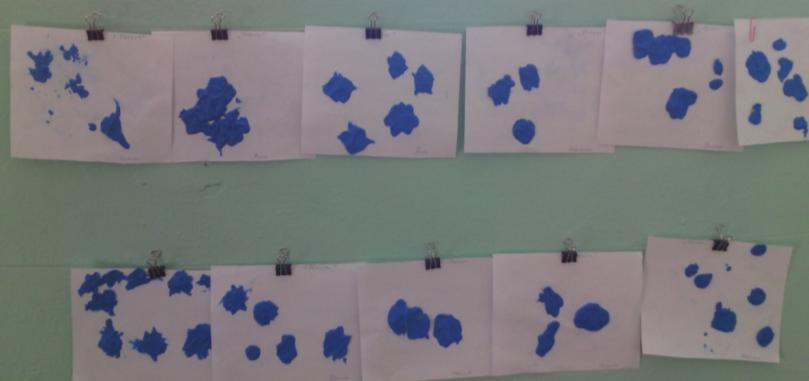 Облака
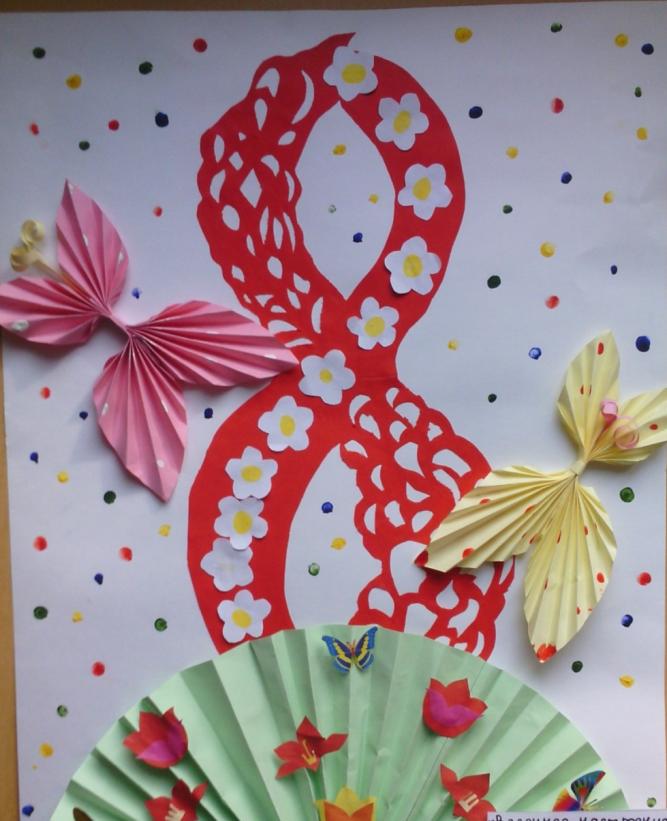 «С праздником!»
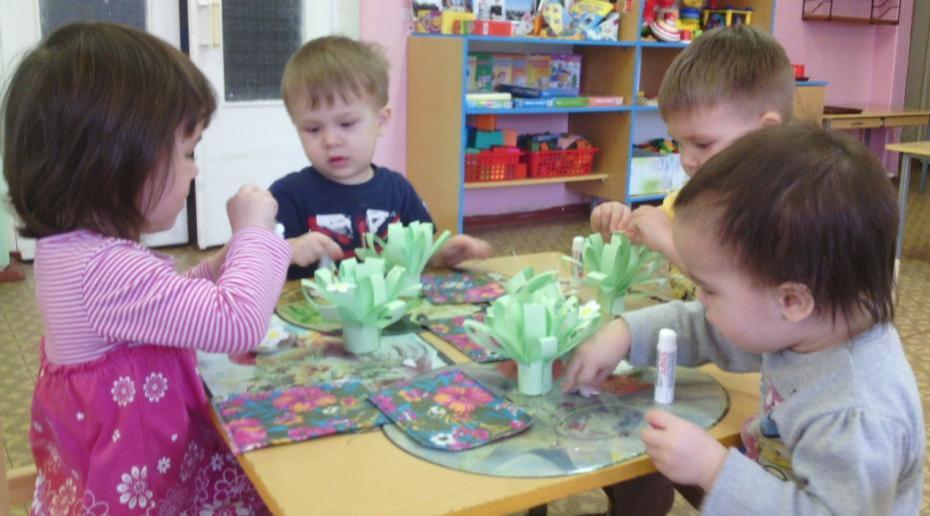 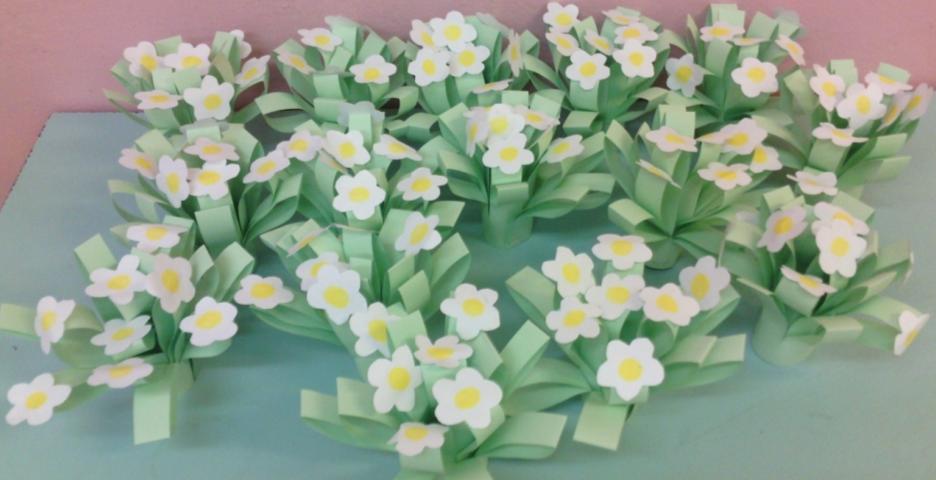 « Чудесная клумба»
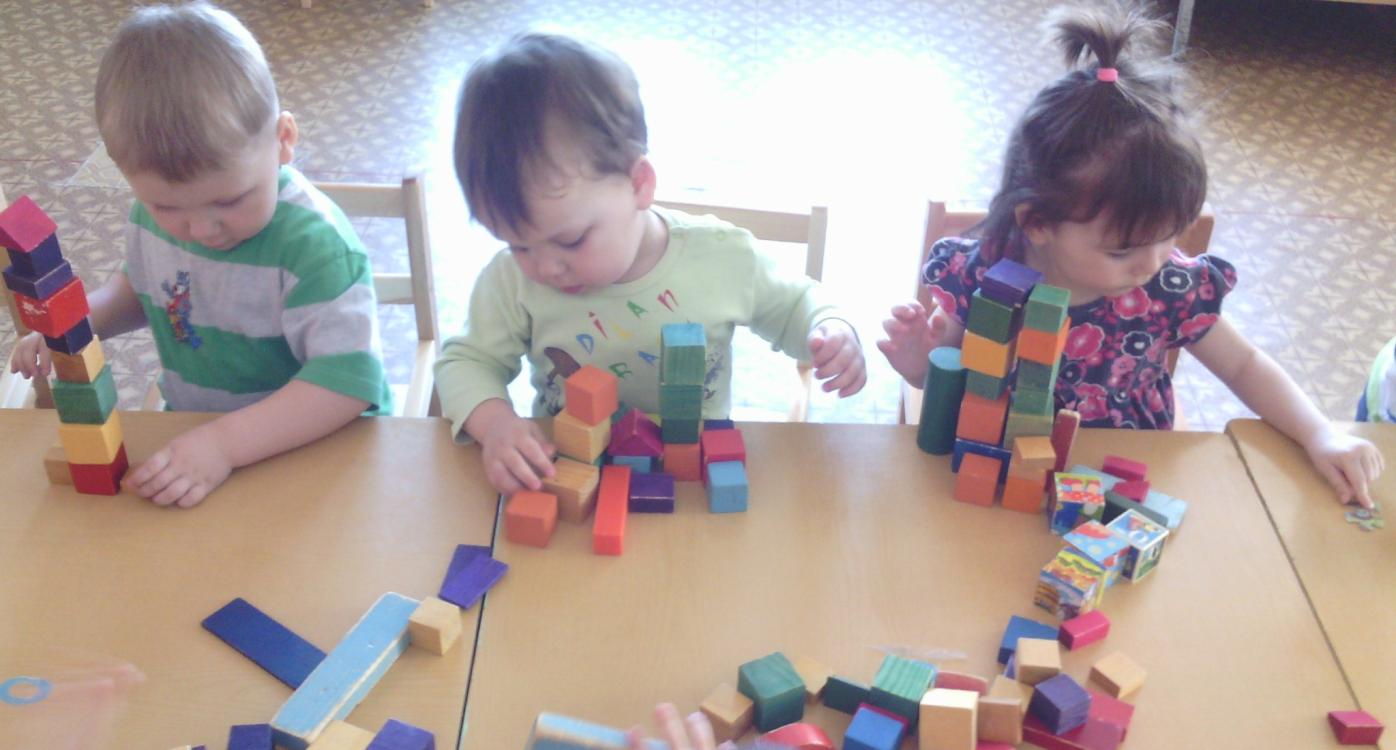 «Дом моей мечты»
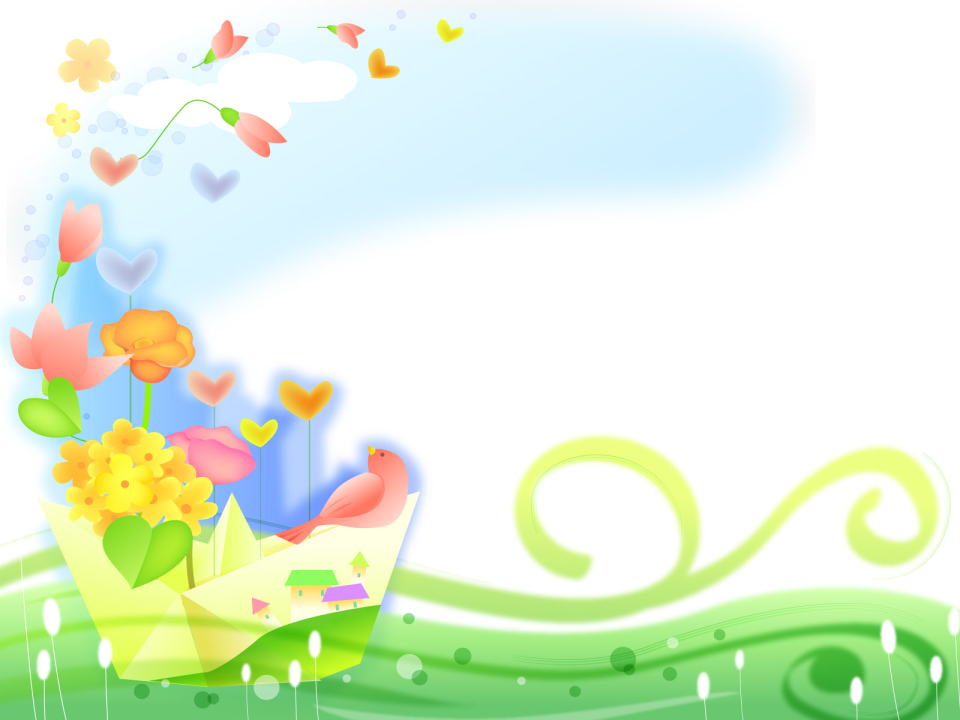 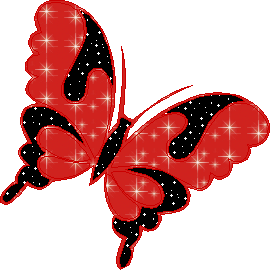 Спасибо за внимание!